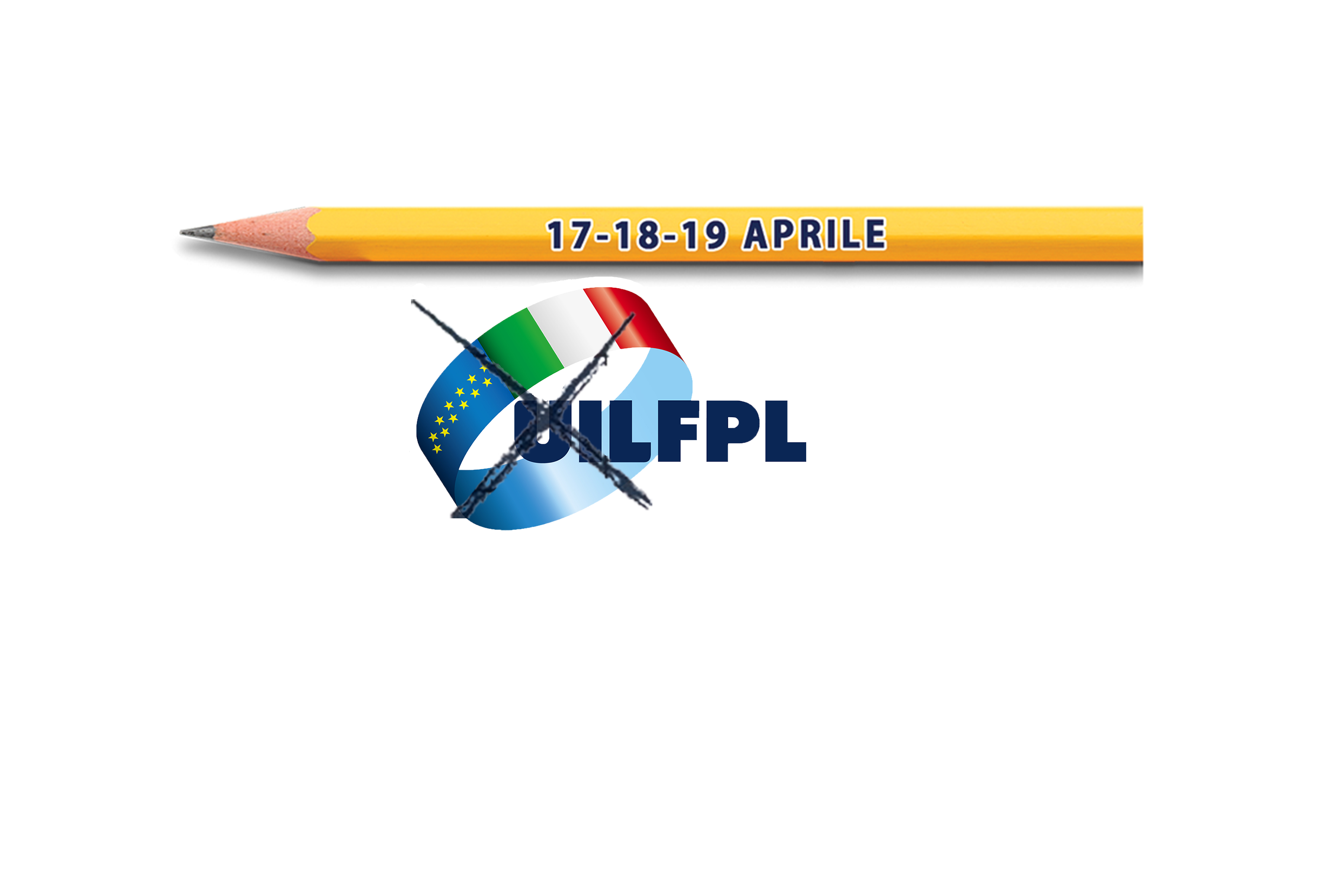 Pre-Intesa CCNLFunzioni Locali
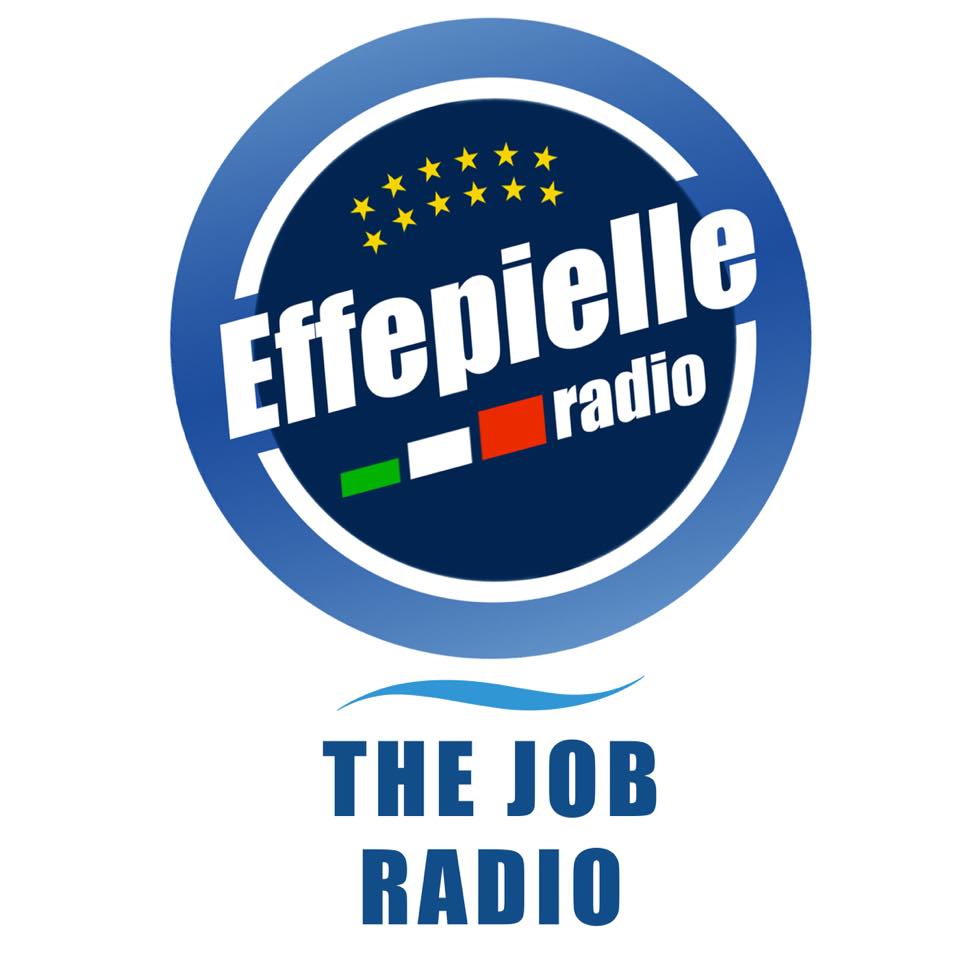 Triennio 2016-2018
www.uilfpl.it – info@uilfpl.it   (Revisione 1.0)
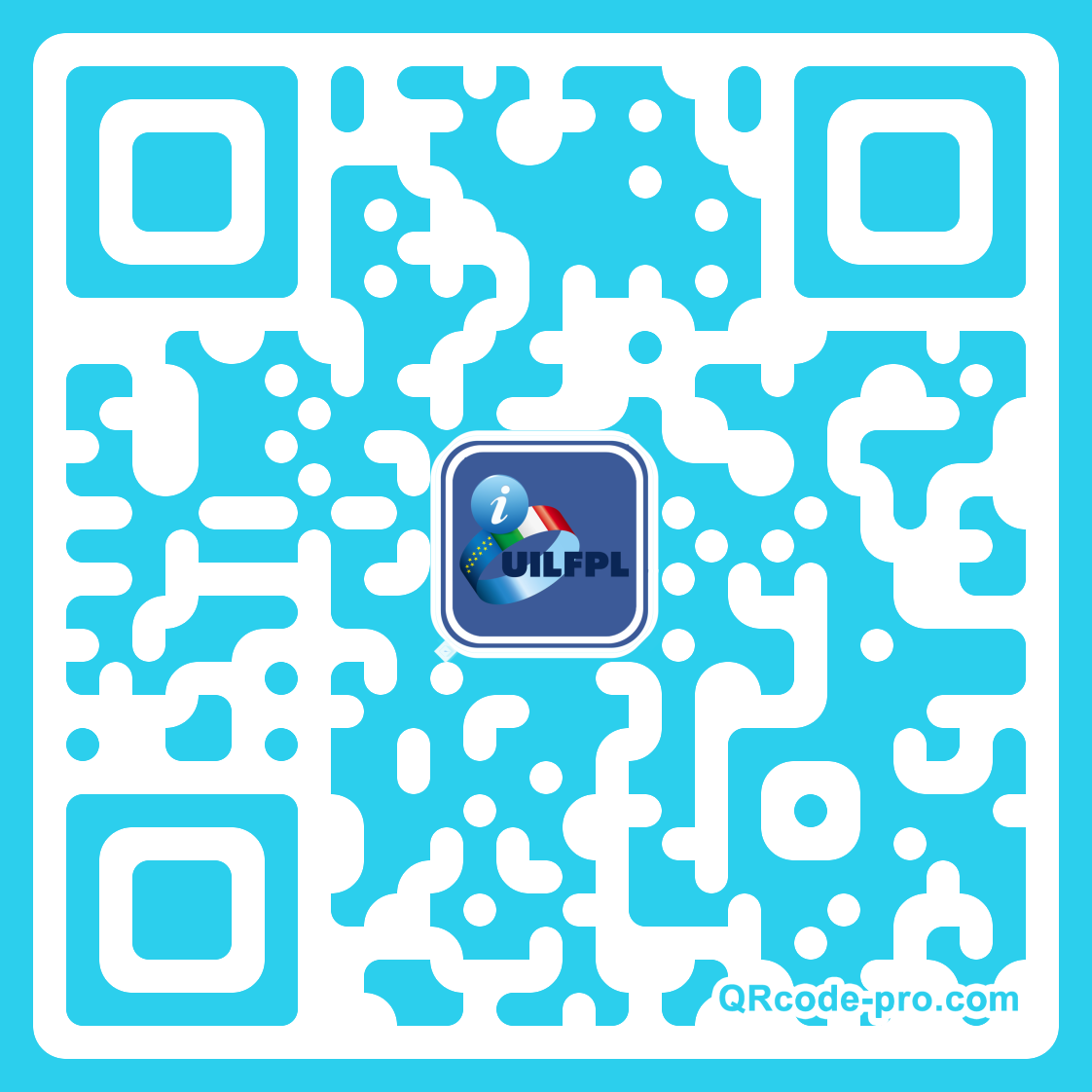 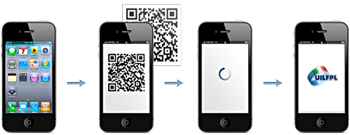 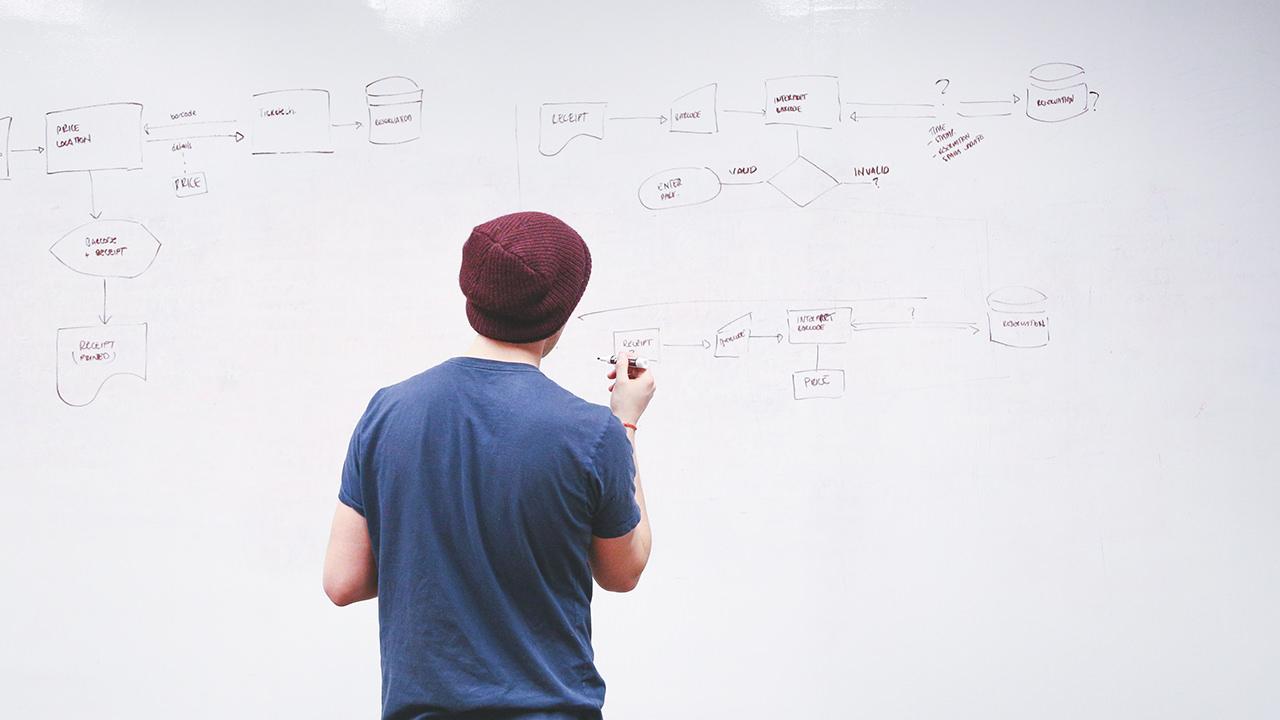 BENVENUTI
Pochi minuti di attenzione 
per capire insieme 
la nuova ipotesi di contratto
2
LE  RELAZIONI  SINDACALI
Dall’ART.3 all’ART.10
Si   supera  la logica formale della distinzione dei ruoli prevista nel vecchio articolo 3, per approdare ad una evoluzione partecipativa, costruttiva, trasparente e stabile delle organizzazioni sindacali e delle  RSU alla qualità delle decisioni assunte dall’Ente, a vantaggio degli utenti, dei lavoratori e della crescita professionale degli stessi.
Le nuove relazioni sindacali si articolano in:
Partecipazione 
Contrattazione integrativa
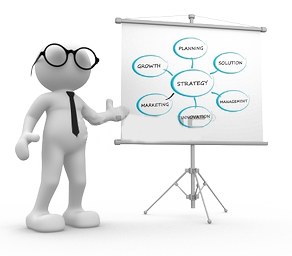 3
LE  RELAZIONI  SINDACALI
LA  PARTECIPAZIONE
Finalizzata  ad instaurare forme costruttive di dialogo su atti e decisioni di valenza generale, in materia di:
organizzazione
materie aventi ricadute sui rapporti di lavoro 
e  si articola in:
INFORMAZIONE 
CONFRONTO
ORGANISMI PARITETICI DI PARTECIPAZIONE
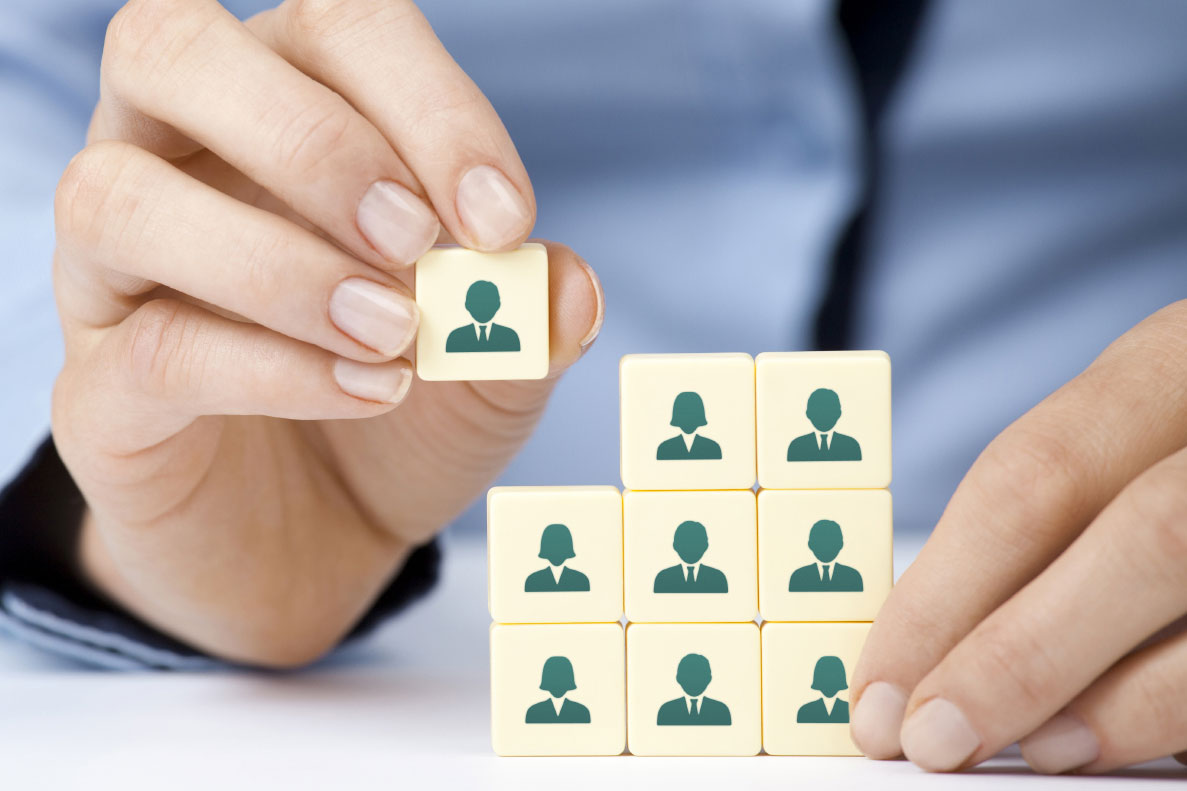 4
LE  RELAZIONI  SINDACALI
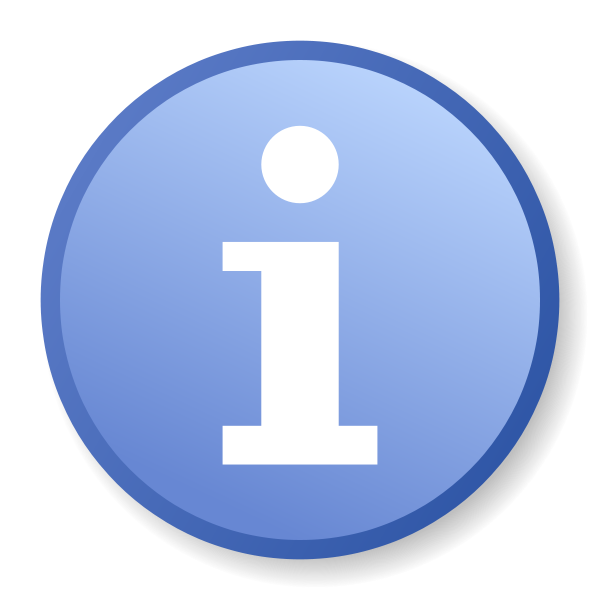 INFORMAZIONE
Diventa il presupposto per il corretto esercizio delle relazioni sindacali, previa  trasmissione di dati ed  elementi conoscitivi per le materie previste, oggetto di  confronto o di contrattazione collettiva decentrata.
5
LE  RELAZIONI  SINDACALI
Materie:
Articolazione delle tipologie di orario di lavoro  
Criteri dei sistemi di valutazione della performance
Individuazione profili professionali 
Criteri di conferimento e revoca Posizioni  Organizzative
Criteri  per la graduazione economica delle Posizioni Organizzative          
Trasferimento o conferimento di attività ad altri soggetti pubblici o privati
Implemetazione del  fondo in relazione alla riduzione delle Posizioni Organizzative (rif. Art. 15/7°c.)
CONFRONTO
Si avvia se entro 5 gg dal ricevimento delle informazioni dovute, le OO.SS. e/o RSU ne richiedano l’attivazione. Si conclude entro 30 gg dall’avvio del confronto stesso con una redazione di un  verbale riportante le posizioni assunte.
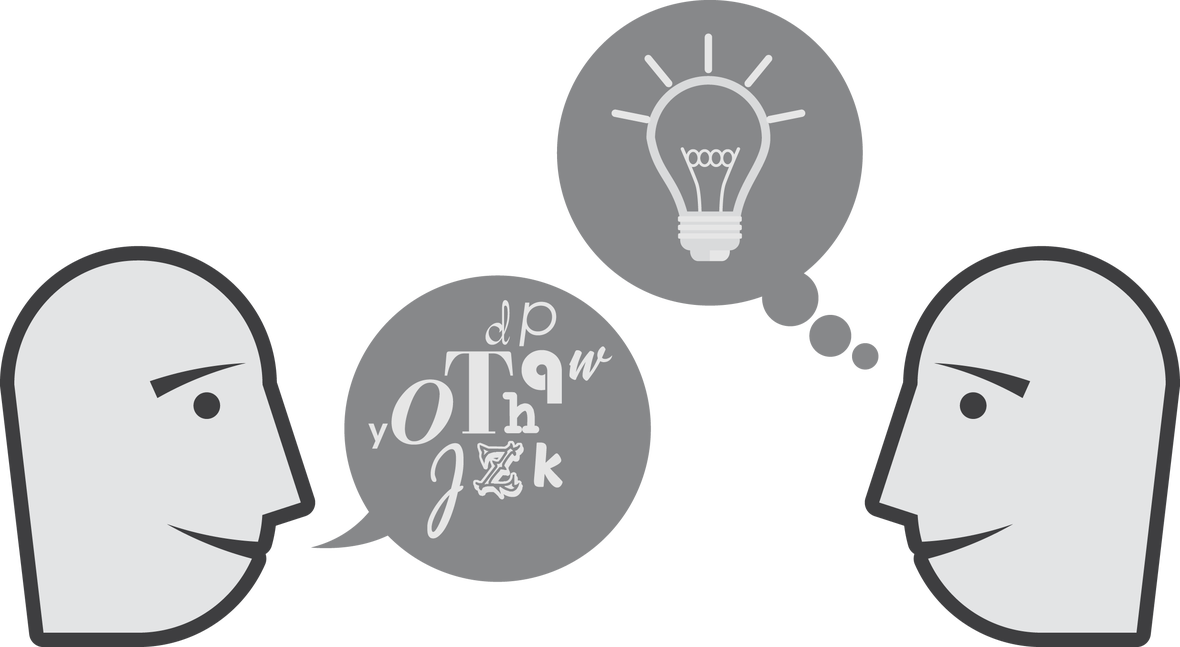 6
LE  RELAZIONI  SINDACALI
ORGANISMI PARITETICI 
DI PARTECIPAZIONE
Si  realizza negli enti con più di 300 dipendenti in relazione a tutto ciò che assume valenza progettuale anche in termini sperimentali, negli ambiti organizzativi dell’Ente. Le Province possono, laddove numericamente non raggiungano detta soglia, adottare tra loro  protocolli d’intesa.
Gli ambiti sono riferiti al miglioramento dei servizi, alle politiche formative, alla conciliazione dei tempi di vita e lavoro ed al lavoro agile.
La composizione è paritetica, si riunisce almeno due volte l’anno ed ogni volta comunque che l’Ente intenda adottare provvedimenti di particolare complessità. Può trasmettere proposte al tavolo contrattuale, svolgere attività di analisi, indagine e studi  su tutto ciò che concerne gli aspetti connessi al rapporto di lavoro. Può inoltre esprimere pareri di  fattibilità per progetti specifici,  laddove richiesti dalle OO.SS. territoriali firmatarie del CCNL.
Ulteriori informazioni vengono fornite in merito:
Andamenti occupazionali
I dati sul lavoro straordinario e supplementare
I dati sui contratti flessibili 
I dati sulle assenze.
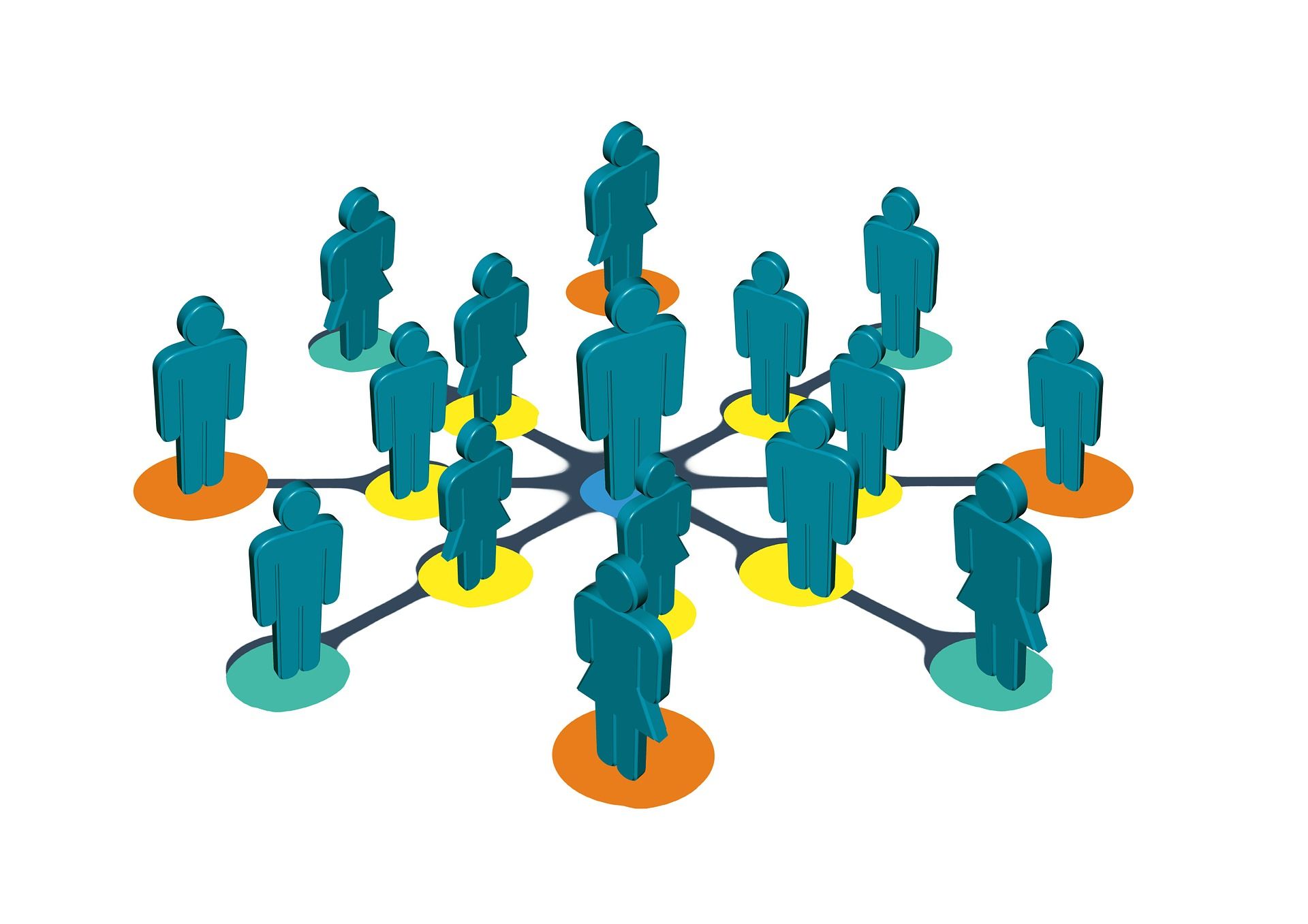 7
LE  RELAZIONI  SINDACALI
LA  CONTRATTAZIONE INTEGRATIVA
Criteri generali e valori per la graduazione dell’indennità di specifiche responsabilità, di cui all’art. 70 –quinquies
Criteri per la graduazione della “Indennnità di funzione” per il personale C e D della Polizia Locale, di cui all’art. 56 sexies
Criteri per l’attribuzione di trattamenti accessori per le quali  sia previsto un rinvio alla contrattazione decentrata (ex art. 15 lett K CCNL 1.4.1999)
Elevazione dell’indennità di reperibilità di cui all’art. 24 
Criteri per attivazione welfare integrativo
I criteri per la determinazione della retribuzione di risultato per le P.O. e sua  correlazione tra i compensi delle leggi speciali
Si  conferma la costituzione delle delegazioni trattanti come previsto dalla precedente normativa. Si  modificano in parte e si integrano dall’altra le materie oggetto di contrattazione. Segnaliamo tra le più rilevanti (non in ordine sistematico rispetto al CCNL):
I criteri di ripartizione delle risorse di cui all’art. 68 (costituiti in parte stabile e parte variabile)
I criteri dei premi correlati alla performance
I  criteri per la  definizione di procedure per le P.E.O.
Criteri e  misure da adottarsi per la graduazione  dell’indennità condizioni di lavoro, di cui all’art. 70 bis (ex rischio e disagio)
Criteri per la graduazione dell’indennità, riservata alla Polizia Locale, di servizio esterno di cui all’art. 56 quinquies
8
LE  RELAZIONI  SINDACALI
LA  CONTRATTAZIONE INTEGRATIVA
Le flessibilità orarie  in materia di turni, fasce temporali di flessibilità in entrata ed uscita, orario multi periodale, elevazione del limite massimo lavoro straordinario, etc.
La richiesta di incremento delle risorse da attribuire alle Posizioni Organizzative, qualora ciò comporti la necessità di fare riferimento al rispetto di quanto previsto dall’art. 23/2°comma del D.Lgvo n°75/2017.
Le misure concernenti la salute e sicurezza sui luoghi di lavoro, le ricadute sulle professionalità esistenti in caso di innovazioni tecnologiche.
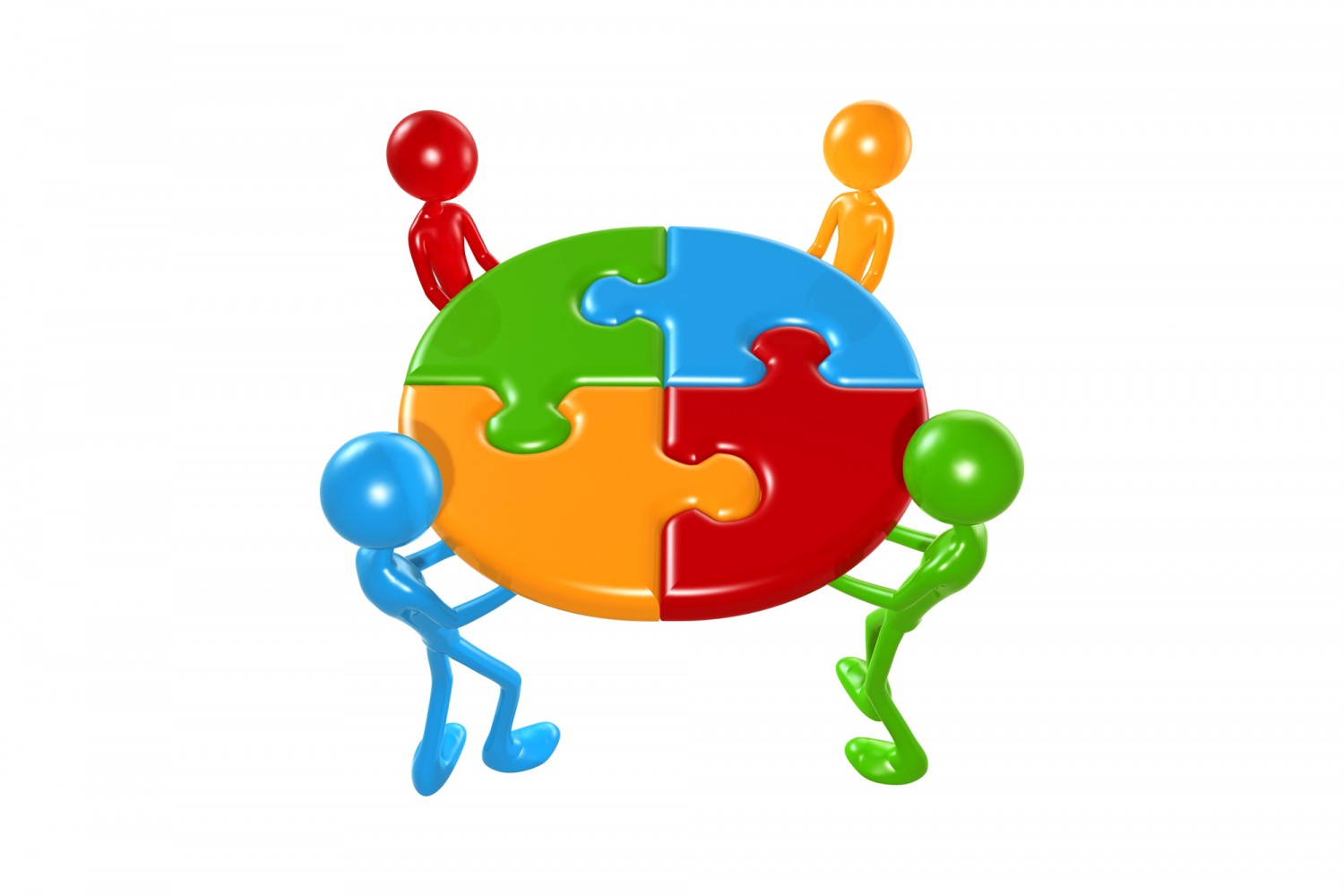 9
LE  RELAZIONI  SINDACALI
GLI ATTI UNILATERALI
Le trattative possono durare fino a 30 giorni prorogabili per ulteriori 30,  scaduti i quali, le parti riassumono le prerogative loro riconosciute dalla legge per le parti  sostanzialmente riconducibili al punto 12, mentre diventano 45 giorni prorogabili di ulteriori 45 per l’adozione di atti unilaterali di cui all’art. 40 comma 3 ter del D.Lgvo n°165/2001 sulle altre materie rimesse alla contrattazione, qualora sussistano gravi pregiudizi alla funzionalità amministrativa dell’Ente.
E’ comunque fatto obbligo agli Enti di proseguire le trattative successivamente all’atto fino al raggiungimento di un accordo.
L’art. 3/3°comma del nuovo CCNL prevede comunque che l’Osservatorio Paritetico costituito in seno all’Aran ai sensi di legge, verifichi che l’adozione dell’atto unilaterale sia giustificato da un effettivo  pregiudizio  recato all’azione amministrativa dell’Ente.
L’art. 3/3°comma del nuovo CCNL prevede comunque che l’Osservatorio Paritetico costituito in seno all’Aran ai sensi di legge, verifichi che l’adozione dell’atto unilaterale sia giustificato da un effettivo  pregiudizio  recato all’azione amministrativa dell’Ente.
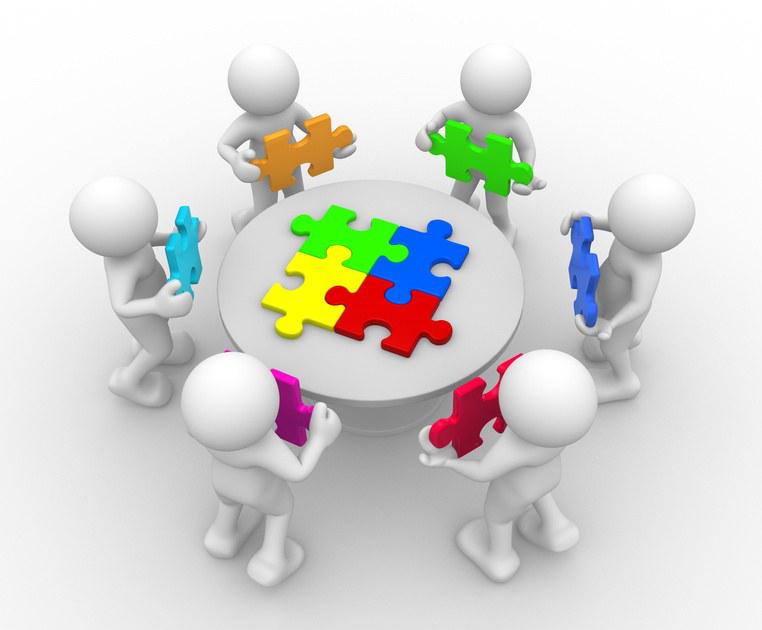 10
LE  RELAZIONI  SINDACALI
ART.49 bis e 49 ter - La Formazione
La formazione assurge finalmente a ruolo primario nelle strategie di cambiamento per gli Enti del Comparto, con finalità di valorizzazione, supporto, aggiornamento, crescita, polivalenza ed innovazione.
Previa approvazione di appositi programmi, sono individuate le risorse finanziarie (anche con risorse aggiuntive esterne o piani di razionalizzazione) per un valore non inferiore al 1% del monte salari del comparto.
Per il personale che necessita di aggiornamenti in relazione alla iscrizione ad albi professionali, gli stessi entrano a far parte dei processi di aggiornamento ricompresi nella formazione, e quindi a carico dell’Ente ed in orario di lavoro.
L’Organismo paritetico di cui all’art. 6 acquisisce elementi  relativi ai fabbisogni,  formula proposte e monitora l’attività di formazione  svolta, ivi comprese le risorse utilizzate.
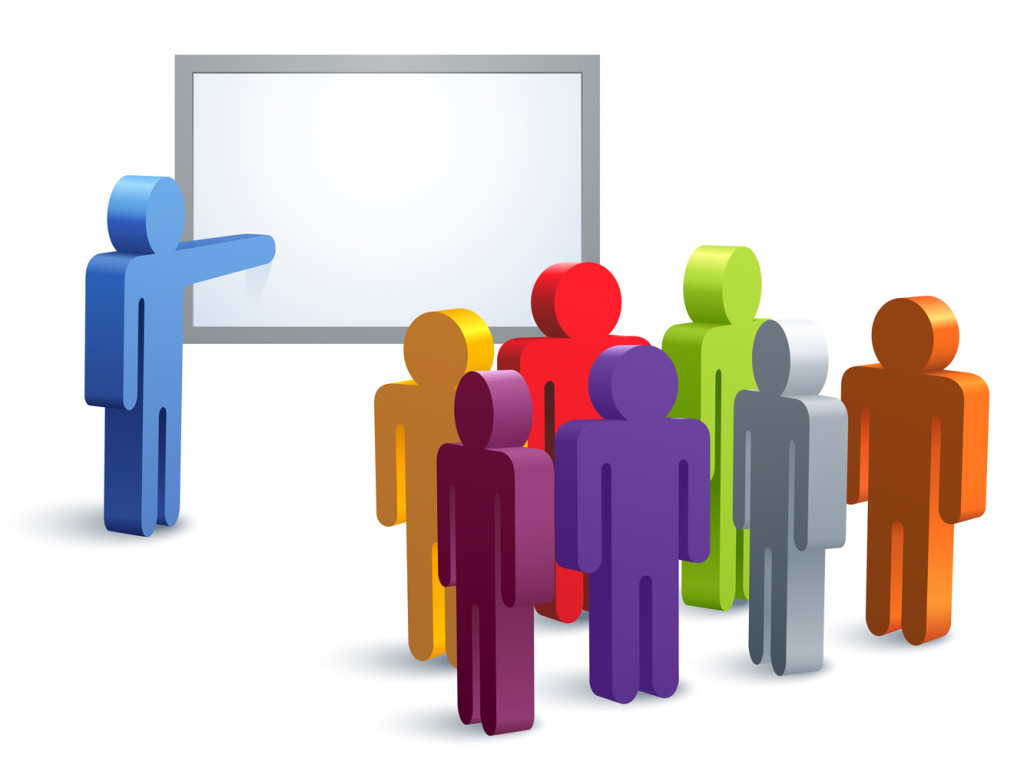 11
ORDINAMENTO PROFESSIONALE
ART.11  COMMISSIONE PARITETICA:
In considerazione delle ridotta tempistica per la sottoscrizione del CCNL  e dell’approssimarsi della scadenza del medesimo, le parti, stante la complessità della materia hanno ritenuto di rinviare ad un Commissione paritetica l’evoluzione del sistema di classificazione, in un ottica di bilanciamento fra esigenze organizzative e valorizzazione delle professionalità dei dipendenti.
Entro trenta giorni dalla sottoscrizione del CCNL, si istituisce la Commissione che dovrà prevedere fra l’altro:
Una rivisitazione dei profili professionali adeguandoli ai cambiamenti dei processi organizzativi e gestionali con adeguamento delle declaratorie.
Una analisi attenta di alcune specificità professionali per il settore educativo, scolastico e dell’avvocatura con la  previsione di specifiche Sezioni nel CCNL 219-2021.
Analisi degli strumenti per sostenere lo sviluppo delle competenze professionali anche su base selettiva.
I  lavori della Commissione dovranno concludersi entro il mese di luglio del corrente anno, per consentire di definire già le linee di indirizzo per la prossima tornata contrattuale    ( tre mesi per il settore educativo e scolastico)
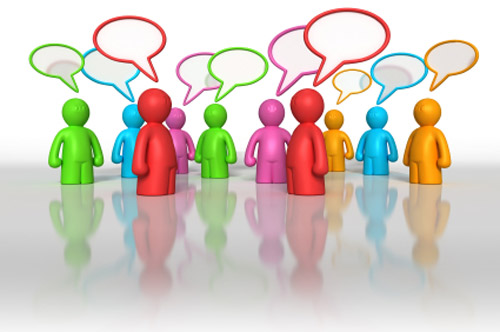 12
ORDINAMENTO PROFESSIONALE
ART.13  
AREA DELLE POSIZIONI ORGANIZZATIVE:
Si  procede ad un accorpamento delle cd “alte professionalità” con le “posizioni organizzative” prevedendo  due fattispecie (direzione di unità organizzative complesse, alte professionalità anche richiedenti iscrizioni ad albi, titoli universitari o prestazioni di lavoro effettuate in ambiti di rilevante qualificazione professionale).
Riservate al personale di categoria D, ad eccezione per  i Comuni in cui non siano presenti tali categoria negli ambiti apicali o presso le IPAB (conferimento alla categoria C).
Gli  incarichi già conferiti rimangono validi fino al  termine delle procedure previste nell’ambito del confronto con le OO.SS e RSU  e comunque non oltre un anno dall’entrata in vigore del CCNL.
La durata degli incarichi viene fissata nel periodo max di 3 anni.
La  variazione degli importi per la posizione assegnata varia da € 5.000,00 ad  € 16.000,00. Nell’assegnazione di  tali valori, verrà considerata  l’assegnazione  di funzioni delegate  con attribuzioni di poteri di firma a rilevanza esterna, seppur nei limiti di legge e regolamento.
Per le categorie C dei Comuni sprovvisti di categorie D ed ex IPAB, l’importo varia da € 3.000,00 ad € 9.500,00.
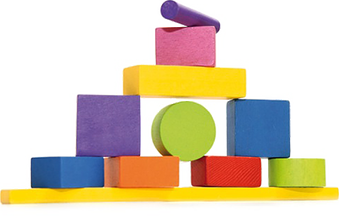 13
ORDINAMENTO PROFESSIONALE
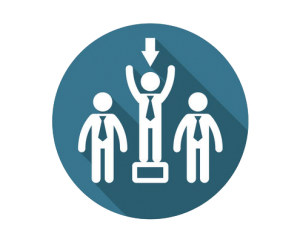 ART.16  
PROGRESSIONE ECONOMICA INTERNA ALLA CATEGORIA
Confermata la selettività della procedura, con introduzione e semplificazione dei  parametri che concorrono a formare la valutazione:
Risultanze della  valutazione della performance dell’ultimo triennio precedente all’anno di valutazione
Esperienze maturate  negli ambiti  professionali di riferimento
Competenze acquisite e certificate dai processi formativi 
Confermata anche la permanenza minima di  24  mesi nel livello economico precedente.
La  decorrenza non potrà avere decorrenza anteriore al 1°gennaio dell’anno in cui viene sottoscritto il contratto (od accordo annuale), che preveda anche l’assegnazione di risorse economiche.
L’esito della procedura ha validità per l’anno in cui viene prevista l’attribuzione.
Per il personale distaccato presso altri enti o amministrazioni dovranno essere concordate con l’ente utilizzatore le informazioni e valutazioni da adottarsi secondo la disciplina dell’Ente medesimo.
Sono  fate salve gli accordi già sottoscritti prima della sottoscrizione definitiva del CCNL.
Dal 1° aprile 2018 sono istituite le nuove posizioni apicali:
  A6, B8, C6, D7 (art.64).
14
RAPPORTO DI LAVORO ED  ORARIO DI LAVORO
ART. 21 FASCICOLO PERSONALE
Parimenti alle Funzioni Centrali viene istituito finalmente anche nella Funzioni Locali il fascicolo personale anche sotto forma digitale, inerente tutti gli atti prodotti dall’Amministrazione e dal suo dipendente che attengono al percorso professionale, formativo e di  carriera nonché all’attività svolta ed ulteriori fatti che lo riguardino.

Nota: Fortemente richiesto dalla UIL FPL  e ritenuto  necessario per verificare i processi di mobilità e apprendimento certificato,  al fine di valutare e comparare con maggiore obiettività le scelte assunte in capo all’Amministrazione e le concrete ricadute nel rapporto di lavoro.
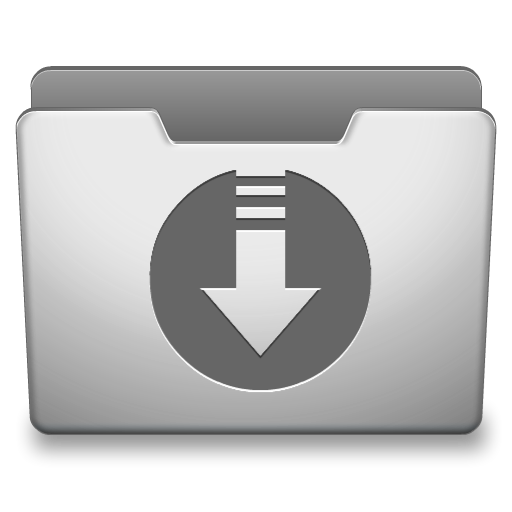 15
RAPPORTO DI LAVORO ED  ORARIO DI LAVORO
ART.22 ORARIO DI LAVORO
Si   dispone che l’orario di  lavoro è di norma articolato su cinque giorni, fatte salve le esigenze di particolari servizi da erogarsi con continuità.
Si  richiama ovviamente il D.Lgvo n°66/2003, intervenuto  e mai recepito integralmente nel contratto, sulla durata massima dell’orario medio settimanale pari a 48 ore comprensivo di straordinario, riferito ad un arco temporale di sei mesi.
Previsto:
Orario flessibile, ovvero fasce temporali  entro le quali sono consentiti l’inizio ed il termine della prestazione sulla base delle previsioni del successivo articolo 27.
Turnazioni, ovvero rotazioni cicliche dei dipendenti in  articolazioni prestabilite come indicato nel successivo art.23
Orario multi periodale, con programmazione di calendari di lavoro plurisettimanali, superiori od inferiori alle 36 ore.
Possibile anche utilizzare insieme le diverse tipologie in relazione all’esigenze di specifici servizi.
Viene assicurato un riposo giornaliero non inferiore alle 11 ore ed alla necessità di effettuare una pausa dopo le sei ore di lavoro .
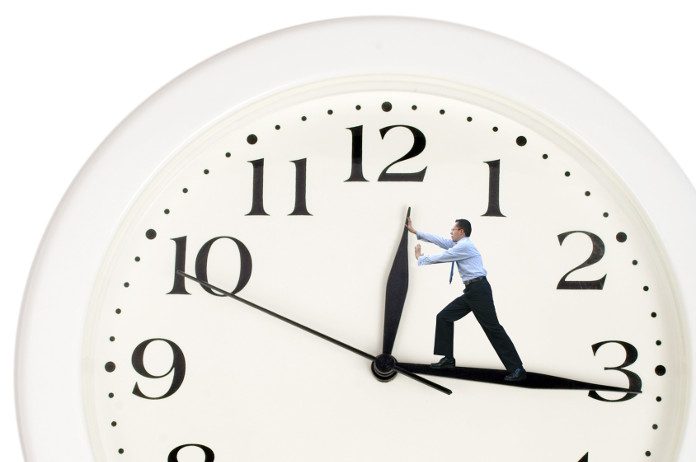 16
RAPPORTO DI LAVORO ED  ORARIO DI LAVORO
ART.23 TURNAZIONI
Viene inserito l’obbligo di programmazione da parte  dell’Ente, diversamente da prima e  rimangono gli obblighi di distribuzione equilibrata in relazione a quanto adottato dall’Ente.
Prevista la ripartizione dei turni  fra le professionalità necessarie, la possibilità di parziale sovrapposizioni fra gli operatori interessati ed il riposo di 11 ore consecutive (anche per la Polizia Locale).
I turni notturni laddove previsti non possono superare i 10 gg al  mese, come già da precedente disciplina.
Rimane in vigore  l’art.24 del 14.9.2000 sulle attività svolte nel giorno di riposo o per le festività infrasettimanali, su cui permane un distinguo fra ARAN e OO.SS.
Si ampliano le esenzioni per i turni notturni per il personale in condizioni di disagio personale e sociale, definite dal successivo art.27  oltre che per i casi già previsti dalla legge (art.53/2°comma D.Lgvo n°151/2001).
17
FERIE, PERMESSI, ASSENZE E CONGEDI
ART.28
FERIE , RECUPERO  FESTIVITA’ , SANTO PATRONO
La possibilità di sospendere le ferie anche per eventi luttuosi previsti dall’art.31/1°comma.
La monetizzazione delle ferie in caso di cessazione del rapporto
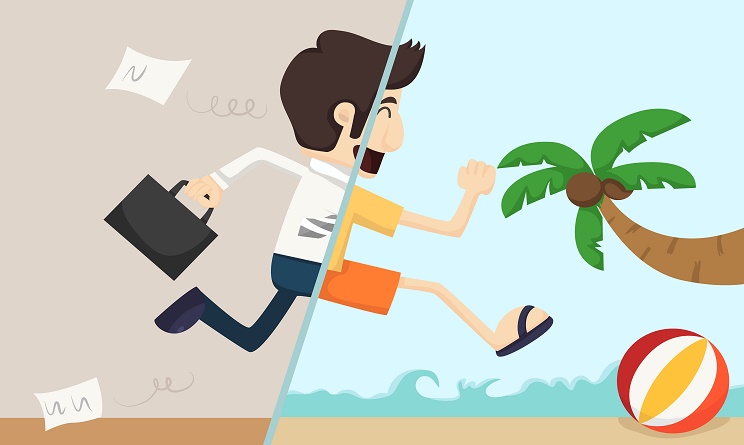 18
FERIE, PERMESSI, ASSENZE E CONGEDI
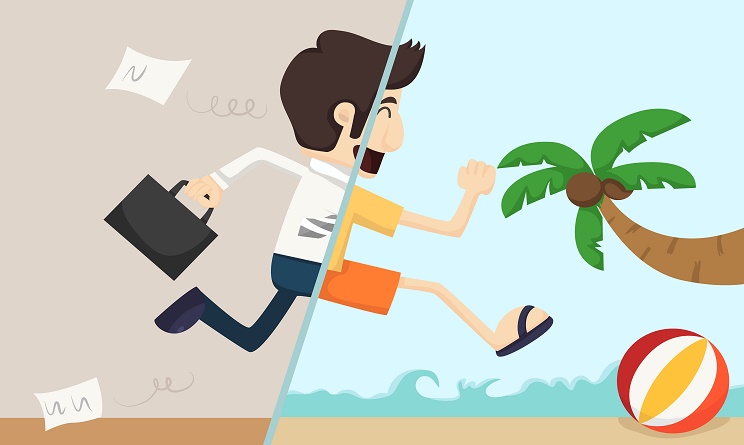 ART.29 FERIE FRUIBILI AD ORE
Riguarda  in via sperimentale i soli dipendenti delle Regioni o Enti regionali
ART. 30 FERIE  SOLIDALI
Su base volontaria il dipendente potrà cedere in parte ad altro collega che necessita di assistere un figlio minore per cure costanti, i giorni di ferie eccedenti i 20 giorni (per chi lavoro su 5 giorni/sett.) o 24 (per chi lavora  6 giorni/sett.), ivi comprese le ex festività soppresse (quattro giorni).
19
FERIE, PERMESSI, ASSENZE E CONGEDI
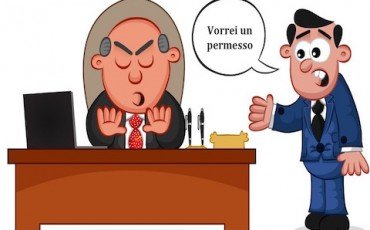 Art.31 PERMESSI RETRIBUITI
Le novità sono rappresentate:
Per i congedi per lutto, l’inserimento  del convivente definito ai sensi della L. n°76/2016 e la previsione che per ogni evento luttuoso il permesso dev’essere usufruito entro 7 gg dall’evento.
Per i  matrimoni il  permesso di 15 gg consecutivi  va fruito entro  45 gg  dall’evento.
20
FERIE, PERMESSI, ASSENZE E CONGEDI
ART.32
PERMESSI ORARI  RETRIBUITI PER PARTICOLARI ESIGENZE PERSONALI
Sono confermate le 18 ore annue. Le novità sono rappresentate:
Dalla frazionabilità nell’arco della giornata lavorativa e la non cumulabilità con altre tipologie di permesso frazionabili.
A prescindere dall’orario svolto nella giornata , si determina convenzionalmente nella misura di sei ore.
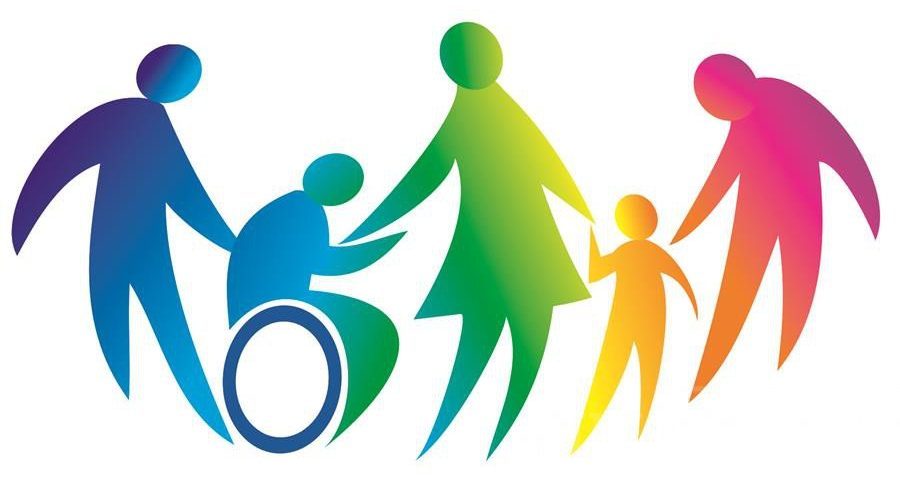 21
FERIE, PERMESSI, ASSENZE E CONGEDI
ART. 33 bis PERMESSI BREVI
Inserita la possibilità, che il permesso breve a recupero possa essere concesso oltre che dal dirigente, anche dal responsabile preposto all’unità organizzativa.
ART. 34 CONGEDI PER LE DONNE VITTIME DI VIOLENZA
Viene istituita la possibilità per le donne, vittime di violenza e inserite nei percorsi di protezione, ai sensi dell’art.24 del D.Lgvo n°80/2015, di usufruire di un congedo frazionabile di 90 gg. lavorativi  nell’arco dei tre anni.
Possibilità anche di ottenere la trasformazione del contratto da full- time a part-time.
Il trattamento economico è quello previsto per il congedo di maternità, di cui all’art.43 del CCNL.
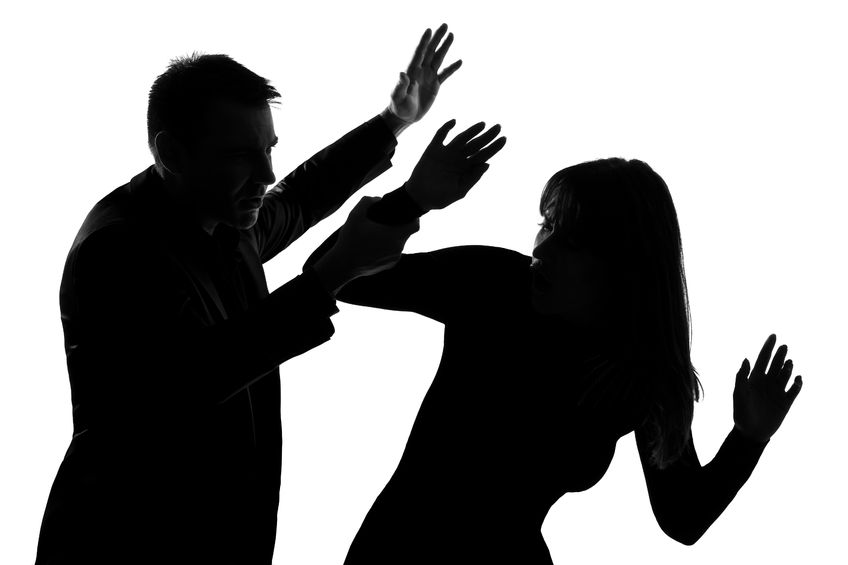 22
FERIE, PERMESSI, ASSENZE E CONGEDI
ART.35
ASSENZE PER L’ESPLETAMENTO DI VISITE  MEDICHE ED ESAMI DIAGNOSTICI
Vengono riconosciute 18 ore annue di permesso,  fruibili sia su base giornaliera che oraria per l’espletamento di visite, terapie, prestazioni specialistiche etc., comprensivi dei tempi di percorrenza.
Tali  assenze sono assimilate alle assenze per malattia.
In particolare si evidenzia:
La non decurtazione del trattamento economico accessorio previsto per i primi 10 gg di malattia  in caso di fruizione oraria.
La non  cumulabilità con altri permessi frazionabili nel corso della medesima giornata lavorativa.
23
FERIE, PERMESSI, ASSENZE E CONGEDI
ART. 37
ASSENZE PER MALATTIE  RICHIEDENTI TERAPIE SALVAVITA
Per le patolgie gravi che richiedano terapie salvavita ed assimilabili (emodialisi o chemioterapia),  le assenze conseguenti al ricovero o day hospital per tali prestazioni, sono escluse dal computo per il periodo di comporto previsto dall’art. 36 comma 10.  In tali giorni spetta l’intera retribuzione così come indicato dall’art. 36 comma 10 lett a).
Per gli effetti collaterali conseguenti a tali trattamenti che comportino incapacità lavorativa viene previsto un periodo massimo di quattro mesi l’anno , cui si riconoscono le medesime deroghe previste per i giorni di effettivo ricovero            (scomputo dal periodo di comporto e trattamento economico di maggior favore).
24
FERIE, PERMESSI, ASSENZE E CONGEDI
ART. 38 
INFORTUNI SUL LAVORO E CAUSE DI SERVIZIO
Si chiarisce definitivamente che l’assenza per  il periodo di comporto a seguito dell’infortunio, rimane distinto rispetto alla malattia (non cumulabilità), esplicitando una condizione di miglior favore.
Viene  inserito per la  Polizia Locale una specifica deroga  in relazione alle limitazioni ed obblighi inerenti l’infortunio sul lavoro, conseguenti al ripristino della causa di servizio e dell’equo indennizzo ai sensi dell’art.7 comma 2 ter legge 48/2017.
25
FERIE, PERMESSI, ASSENZE E CONGEDI
Art.45 DIRITTO ALLO STUDIO
Si consente la fruizione dei permessi  studio anche al personale a tempo determinato  per contratti di durata superiore a sei mesi, in ragione della durata del contratto.
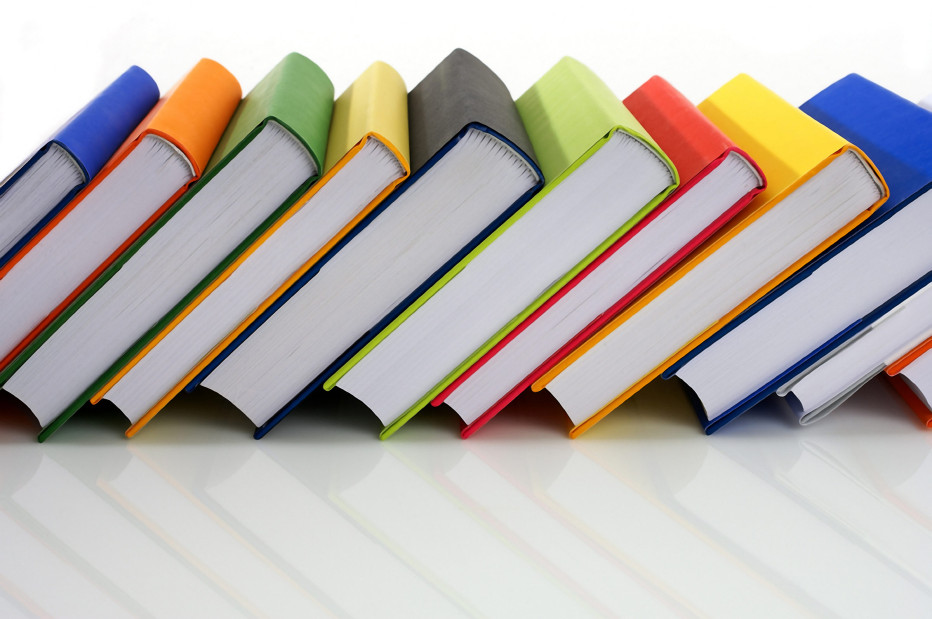 26
FERIE, PERMESSI, ASSENZE E CONGEDI
ART. 48 UNIONI CIVILI
Si  riconosce l’effettiva parificazione  in materia di fruizione dei benefici contrattuali, derivanti dalle Unioni Civili  della legge n°76/2016, per  cui le disposizioni che indicano la parola “matrimonio” , “coniuge” o “coniugi” si intendono riferite ad ognuna delle parti dell’unione civile.
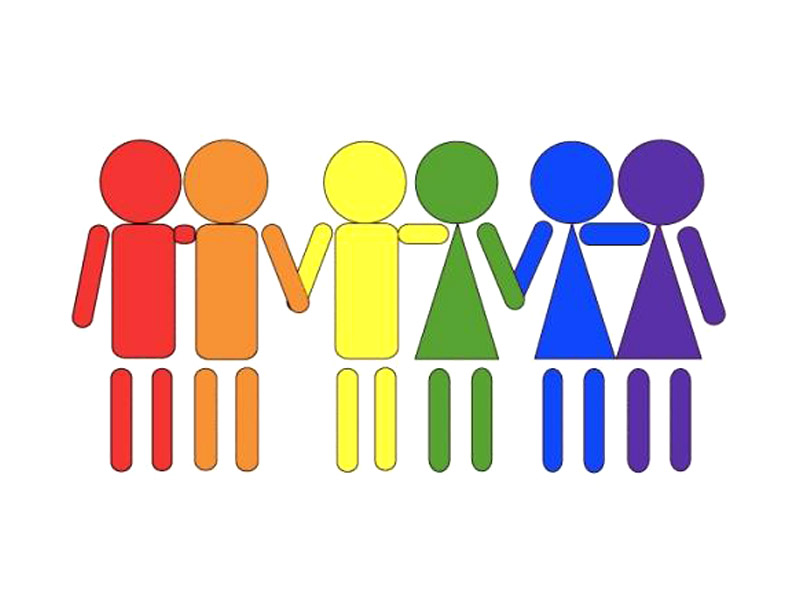 27
TIPOLOGIE  FLESSIBILI  DEL RAPPORTO DI LAVORO
ART. 50 CONTRATTO DI LAVORO A TEMPO  DETERMINATO
Viene introdotta, compatibilmente con l’art.36 del D.Lgvo n°165/2001, la possibilità di attivare i contratti a termine ai sensi della riforma del D.Lgvo n°81/2015.
ART. 51
TRATTAMENTO ECONOMICO E NORMATIVO PER CONTRATTI A TERMINE
In accoglimento ai principi, anche di derivazione comunitaria, l’articolo estende una serie di istituti normativi ed economici di maggior favore rispetto alla precedente formulazione, tenuto conto ovviamente della durata del contratto stesso.
28
SEZIONE  PER LA POLIZIA LOCALE
ART. 56  bis
PERSONALE DESTINATARIO DELLA PRESENTE SEZIONE
Viene  istituita  per la prima volta nel comparto,  una Sezione Contrattuale destinata ad una specifica  area professionale, ovvero quello della Polizia Locale. Nella  fattispecie per Polizia Locale non essendoci un esplicito richiamo alla legge quadro n°65 del 1986, possiamo ritenerla estensibile per le parti effettivamente applicabili,  anche a Corpi o Servizi istituiti ai sensi dell’art. 117  lett h)  della Costituzione negli ambiti Regionali di riferimento.
29
SEZIONE  PER LA POLIZIA LOCALE
ART.57 
PRESTAZIONI DEL PERSONALE IN OCCASIONE DI EVENTI PRIVATI
Si forniscono indirizzi di natura tecnico-contabile sulle modalità di renumerazione per  gli operatori di Polizia Locale,chiamati a svolgere la propria attività in occasione di eventi privati (finanziati da terzi).
Gli importi da corrispondere agli operatori (a carico dei soggetti richiedenti ovviamente) sono quelli previsto per il lavoro straordinario di cui all’art.38/5°comma ( maggiorazioni del  15% ord., 30% fest.e 50% fest-nott).
Se la prestazione ricade di domenica o nei giorni di riposo settimanale oltre al compenso del lavoro straordinario, spetta un riposo compensativo pari alla prestazione resa, i cui oneri ricadono sul soggetto richiedente la prestazione.
Le ore svolte a tale titolo non concorrono ai limiti individuati dall’art. 14  del CCNL 1.4. 1999.
30
SEZIONE  PER LA POLIZIA LOCALE
ART. 56 QUATER
UTILIZZO PROVENTI CODICE DELLA STRADA
Si richiama il  disposto normativo previsto dall’art. 208 del Codice della Strada (commi 4 lett c)      e  5) prevedendone l’impiego per :
Contributi datoriali al Fondo Negoziale di Previdenza Complementare Perseo-Sirio
Finalità assistenziali intese come welfare integrativo (vedi art.72 del CCNL)
erogazione di  incentivi economici, collegati ad obiettivi di potenziamento dei servizi finalizzati ai servizi di sicurezza urbana e polizia stradale
Note:  L’indicazione prevista dal CCNL rappresenta non una elencazione di priorità, ma di fattispecie ricorribili. Riteniamo peraltro che e' fatta salva subordinatamente comunque  alle elencazioni indicate nel CCNL, la possibilità di finanziare da parte degli Enti le assunzioni di personale stagionale ai sensi dell’art. 5bis dell’art. 208.
31
SEZIONE  PER LA POLIZIA LOCALE
ART. 56 QUATER
UTILIZZO PROVENTI CODICE DELLA STRADA
Continua Note:  Sono altresì fatti salvi, gli accordi sottoscritti alla data di stipulazione del  nuovo CCNL , inerenti l’attivazione di fondi di previdenza aperti od analoghi strumenti previdenziali anche a carattere individuale (ad es. P.I.R.), diversi dal Fondo di previdenza negoziale Perseo-Sirio, attivati ai sensi dell’art. 17 del CCNL 22.01.2014.
Il  welfare integrativo potrà essere attivato al di fuori della previdenza complementare, sulla base delle previsioni di cui all’art.72 con particolare riferimento alle polizze sanitarie integrative di cui alla lett e).
Gli incentivi economici per obiettivi di potenziamento, grazie alla equiparazione dei proventi dell’art. 208 alla componente variabile del fondo di cui all’art. 67/5°comma lett b), potranno essere ricondotti anche ad obiettivi di mantenimento definiti nel piano della performance, al fine di correlare gli oneri per il trattamento accessorio alle prestazioni rese. Ciò dovrebbe consentire di poter pagare ,anche in quota parte,  i sistemi  indennitari  spettanti agli operatori (servizio esterno, turnazione e reperibilità).
Sarà la contrattazione decentrata a disciplinare questa importante apertura prevista nella Sezione.
32
SEZIONE  PER LA POLIZIA LOCALE
ART. 56 QUINQUIES INDENNITA’ DI SERVIZIO ESTERNO
E’ un’indennità esclusiva per la Polizia Locale, che riguarda gli operatori inquadrati sia in categoria C che in D.
Il  valore  può  variare da  € 1,00 ad € 10,00 al giorno ed è commisurata all’effettivo svolgimento dei servizi esterni, compensando interamente  i rischi e disagi connessi alle attività.
E’ cumulabile con tutte le altre indennità previste nella Sezione e nel CCNL, ad eccezione del disagio riconosciuto ad altri profili professionali  istituito ai sensi dell’art. 70- bis.
33
SEZIONE  PER LA POLIZIA LOCALE
ART. 56 SEXIES INDENNITA’ DI FUNZIONE
Si  supera finalmente il  mutevole concetto di “particolari responsabilità” per addivenire nei Corpi e Servizi di  Polizia Locale, che abbiano un regolamento derivante dalla legge quadro n°65/86  e dalle leggi regionali applicative, ad un riconoscimento legato al “grado” in relazione alle responsabilità rivestite.
Il  valore fino a € 3.000 annue (da corrispondere in dodici mensilità) riguarda sia la categoria C ed ovviamente la D.
Dovrà tenersi conto nella gradualità del valore  del grado, delle connesse responsabilità, della peculiarità dimensionale dell’Ente.
La  contrattazione decentrata determinerà i valori.
34
TRATTAMENTO ECONOMICO E  FONDO RISORSE DECENTRATE
Art.64
INCREMENTI  STIPENDI  TABELLARI
Le risorse disponibili sono state concentrate sul salario fisso, impoverito dagli anni di blocco del contratto, incrementando  i tabellari di 85 euro medi, nel pieno rispetto dell’accordo del 30 novembre 2016 e con aumenti fino a 92.30 euro mensili. Gli incrementi vanno a regime (totale incremento) a partire dal 1.3.2018, dando titolo agli arretrati e alla rivalutazione delle voci retributive che vengono calcolate in base al tabellare.
Alla contrattazione integrativa sono destinati 83.20 euro annui procapite, a partire dal 31.12.2018.E’ stato previsto un elemento perequativo che si aggiunge agli aumenti tabellari per evitare un impatto negativo degli aumenti contrattuali sul bonus degli 80 euro (bonus Renzi)
Dal 1.4.2018  l’I.V.C. (indennità di vacanza contrattuale)  riconosciuta dal 2010, confluisce nello stipendi tabellare contribuendo ad elevare il valore dei medesimi come da Tabella  C.
Vengono in fine istituite le nuove progressioni economiche  con medesima decorrenza 1.4.2018.
Nota: Gli aumenti stipendiali oltre che agli arretrati dovuti fino al 28.2.2017, comportano anche il ricalcolo per gli anni 2016, 2017 e parte del 2018,  dei valori legati ad indennità o lavoro straordinario che prevedano come base di calcolo per le maggiorazioni, il trattamento stipendiale ridefinito ai sensi della tabella B.
35
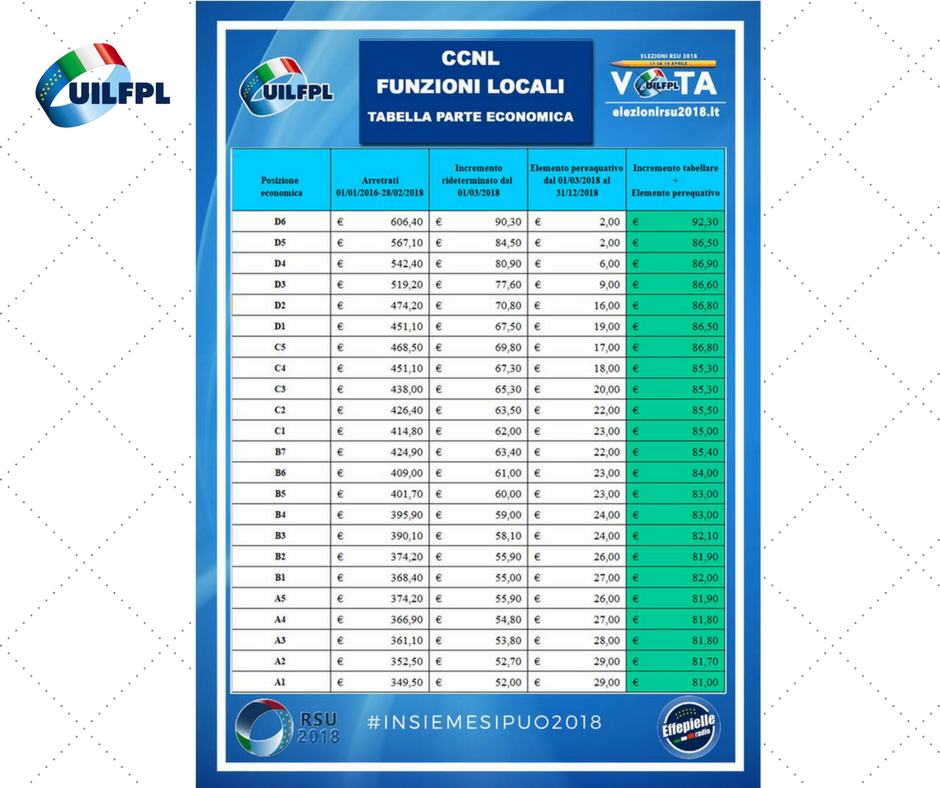 36
TRATTAMENTO ECONOMICO E  FONDO RISORSE DECENTRATE
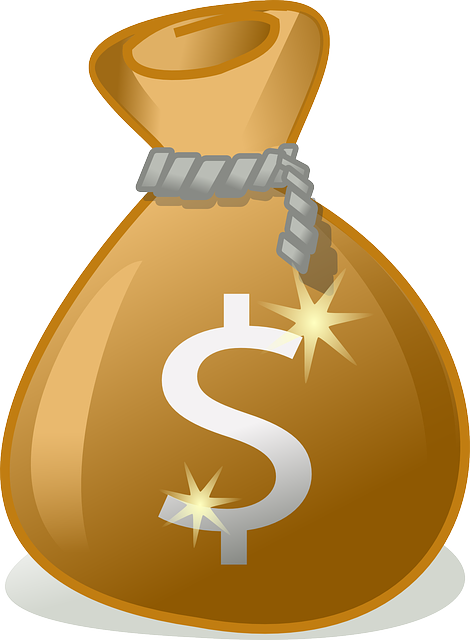 ART.66 ELEMENTO PEREQUATIVO.
Al  fine di consentire il mantenimento del “bonus” fiscale introdotto dall’art.1 comma 12 L.190/2014 e del conseguente impatto sui livelli retributivi più bassi  derivante dagli aumenti contrattuali, viene riconosciuto un “elemento perequativo” da corrispondersi per il periodo 1/3/2018 -31/12/2018, da corrispondersi in dieci mensilità nella misura indicata nella tabella D allegata al CCNL.
L’elemento perequativo  e’ riproporzionato in caso di orario di lavoro ridotto.
Sarà  impegno  della UIL FPL che in fase di rinnovo per il CCNL 2019-2021, detto elemento perequativo possa stabilizzarsi nei trattamenti stipendiali nell’arco di vigenza del CCNL medesimo.
37
TRATTAMENTO ECONOMICO E  FONDO RISORSE DECENTRATE
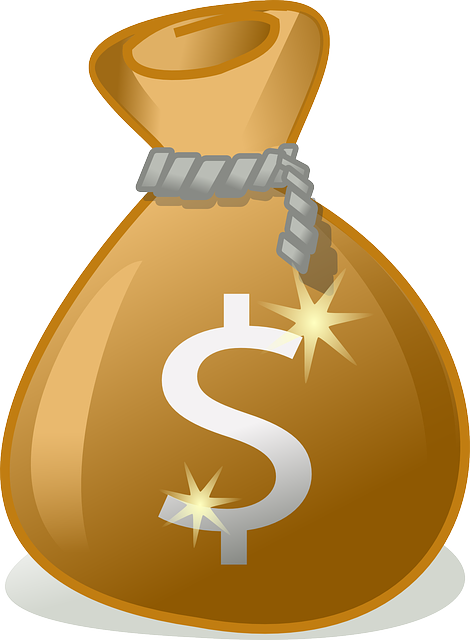 ART.67 FONDO RISORSE DECENTRATE: COSTITUZIONE
A  partire dall’anno 2018,  è costituito il  fondo con  un unico importo consolidato  di tutte le risorse relative all’anno 2107, come previsto dall’art. 31/2°comma del CCNL 22.1.2004 di ogni singolo Ente, comprensivo delle Progressioni Economiche consolidate e dell’Indennità di Comparto ( ex art. 33/4°c. lett b) e c) CCNL   22/1/2004).
Dal fondo vengono scorporate le risorse destinate nel 2017 (per gli  Enti con Dirigenza) al  Fondo per le Posizioni Organizzative.
38
TRATTAMENTO ECONOMICO E  FONDO RISORSE DECENTRATE
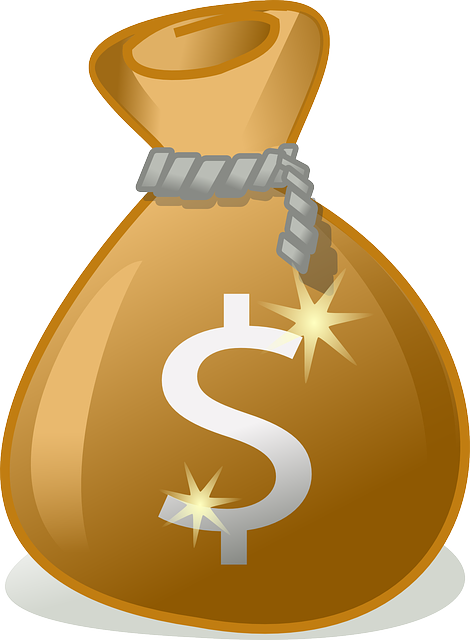 PARTE STABILE
L’importo potrà stabilmente incrementarsi :
€ 83,20 per unità di personale/annuo in servizio al 31.12.2015  a  valere dal  1° gennaio 2019 ( dovuto al riassorbimento dell’elemento perequativo)
degli incrementi dovuti alle differenze economiche dei valori delle progressioni economiche acquisite, conseguenti alla rideterminazione dei trattamenti stipendiali  parametrati.
delle RIA  (retribuzioni  individuali di anzianità) ed assegni ad personam comprensivi di tredicesima. L’importo confluisce stabilmente nell’anno successivo alla cessazione del soggetto.
39
TRATTAMENTO ECONOMICO E  FONDO RISORSE DECENTRATE
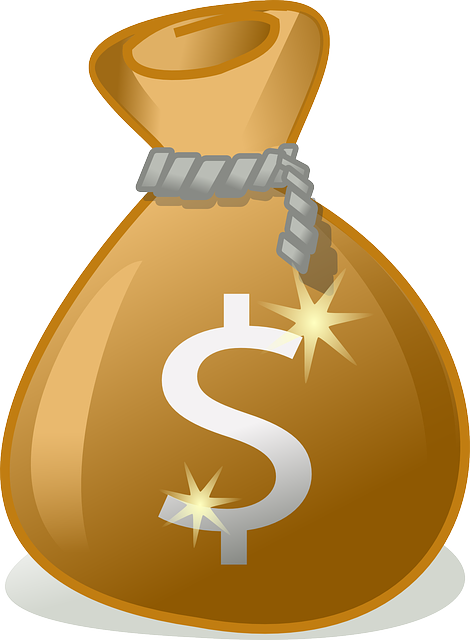 PARTE STABILE
importi degli oneri connessi al trasferimento di personale, nell’ambito di processi associativi, di delega o trasferimento di funzione,  a fronte di corrispondente riduzione dei Fondi dell’amministrazione di provenienza, ferma restando la capacità di bilancio dell’Ente ricevente
importi conseguenti all’adeguamento dei Fondi  previsti per espresse disposizioni di legge per il trasferimento di personale (ad es.art. 1 comma 793 L. 205/2017 per i Centri dell’Impiego)
implementazione delle risorse per le Unioni di Comuni, come disposta dall’art. 70 sexies 
Importi corrispondenti a stabili riduzioni del fondo destinato al lavoro straordinario (rif. Art.14 CCNL 1.4.1999). L’importo confluisce nell’anno successivo.
risorse derivanti da effettivi incrementi delle dotazioni organiche (rif. Comma 5 lett a ).
40
TRATTAMENTO ECONOMICO E  FONDO RISORSE DECENTRATE
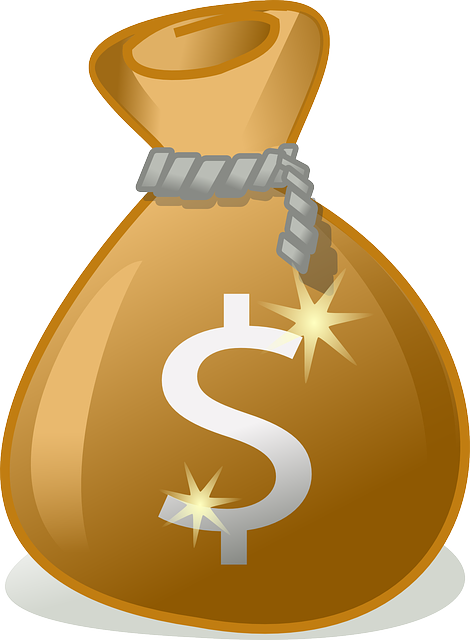 PARTE VARIABILE
Il  Fondo potrà inoltre essere incrementato con importi variabili:
delle risorse legate all’art. 43 della Legge n°449/1997 anche in riferimento all’art. 15/1°comma lett c) del CCNL 1.4.1999 (sponsorizzazione o servizi in conto terzi)
delle quote di risparmio derivanti dagli art.16 commi 4, e 5  D.L. 98/2011 (cd “piani di razionalizzazione)
risorse destinate al personale individuato a seguito di specifiche disposizioni di legge 
risparmi una “tantum” del lavoro straordinario ex art.14 CCNL  1.4.1999
risorse destinate ai messi notificatori in applicazione dell’art. 54 del CCNL 14.9.2000
41
TRATTAMENTO ECONOMICO E  FONDO RISORSE DECENTRATE
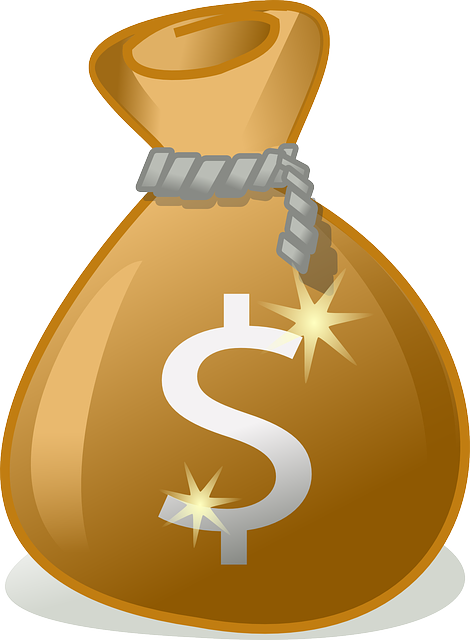 PARTE VARIABILE
* le risorse eventualmente stanziate ai sensi del  successivo comma 4
Nota: il comma 4 corrisponde ad un valore pari all’ 1,2 % del monte salari 1997, esclusa quota dirigenza; ora il nuovo CCNL  non prevede più  gli obblighi previsti dalla disciplina dell’art.15 comma 4  CCNL 1.4.1999, che obbligava gli Enti a preventivi accertamenti da parte dei servizi di controllo interno
42
TRATTAMENTO ECONOMICO E  FONDO RISORSE DECENTRATE
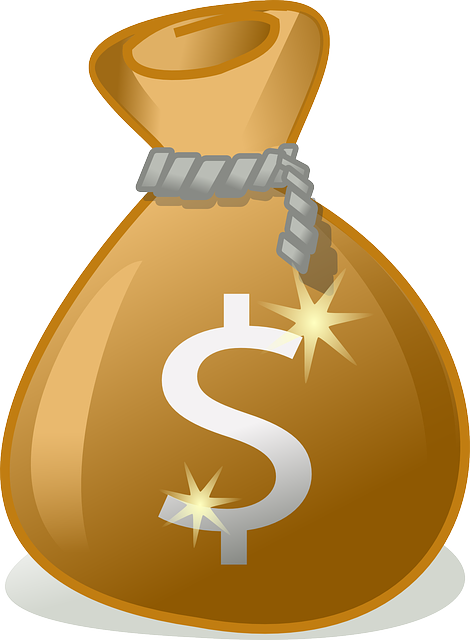 PARTE VARIABILE
* le risorse eventualmente   stanziate dagli enti ai sensi del successivo comma 5 lett b)
Nota : in sostanza riconducibile all’ex art. 15/5°comma del CCNL 1.4.1999 senza i  vincoli e procedure legati ad innovazioni; infatti in base al tenore del 5°comma lett b) del nuovo CCNL, l’importo puo’ corrispondersi per il semplice conseguimento di obiettivi di Ente,  anche di mantenimento, definiti nel piano della performance od analoghi strumenti, al fine di sostenere gli oneri del trattamento economico accessorio nella sua accezione più ampia, ricomprendendo anche gli istituti di natura indennitaria. A tali modalità  possono adeguarsi anche i compensi derivanti  dai proventi dell’art. 208 del CdS,  stante l’esplicito richiamo al medesimo articolo 67 del  CCNL).
43
TRATTAMENTO ECONOMICO E  FONDO RISORSE DECENTRATE
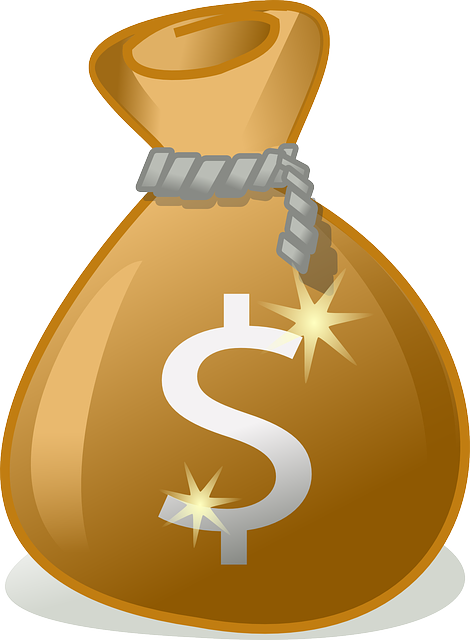 PARTE VARIABILE
* Per  le Camere di Commercio lo stanziamento previsto ai  sensi dell’art. 5 lett. b) del CCNL,  è finalizzato anche ad obiettivi legati ai processi di riorganizzazione e di fusione conseguenti alla riforma di cui al D.Lgvo n°219/2016.
44
TRATTAMENTO ECONOMICO E  FONDO RISORSE DECENTRATE
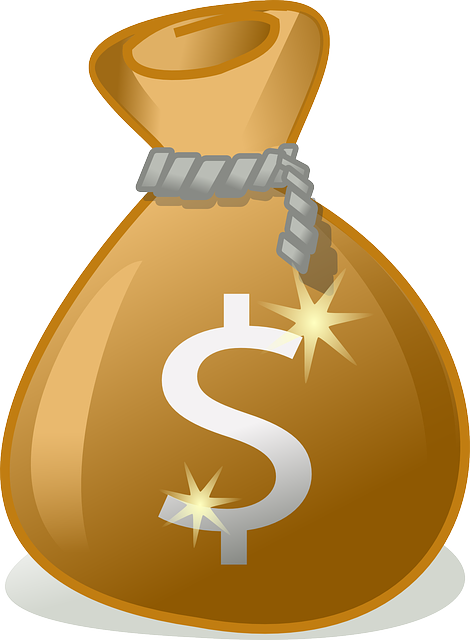 ART. 68 FONDO RISORSE DECENTRATE: UTILIZZO
DESTINAZIONE DELLE RISORSE (comma 2)
Premi correlati alla performance organizzativa
Premi correlati alla performance individuale
Indennità  di  cui all’art. 70 bis ( Condizioni di  lavoro)
Indennità di turno, reperibilità ed art. 24/1°comma CCNL  14.9.2000 (maggiorazione del 50% + riposo recupero in occasione delle prestazioni effettuate nella giornata di riposo settimanale)
Compensi  di cui all’art. 70 quinuies per le “specifiche responsabilità”
Indennità di Funzione per la Polizia Locale (art. 56 sexies)
Compensi per prestazioni legate a specifiche disposizioni  di legge (art. 67/3°comma lett. c)                                  ed art. 70 ter –Compensi ISTAT)
Compensi per messi notificatori (art. 67 /3°comma lett f.)
45
TRATTAMENTO ECONOMICO E  FONDO RISORSE DECENTRATE
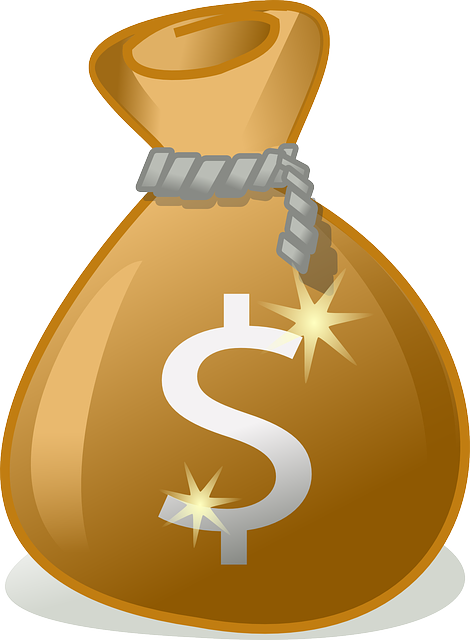 ART. 68 FONDO RISORSE DECENTRATE: UTILIZZO
Compensi per il personale addetto alle case da gioco (art.70 quater)
Progressioni economiche con decorrenza nell’anno di riferimento da finanziare con risorse stabili.

Comma 3: LA CONTRATTAZIONE INTEGRATIVA DESTINA LA PARTE PREVALENTE DELLE RISORSE VARIABILI DI  CUI ALL’ART.67/3°COMMA,  AL PAGAMENTO DELLE LETTERE:
 a); b) ; c); d); e); f)    sopra riportate nell’art. 68/2°comma.
46
TRATTAMENTO ECONOMICO E  FONDO RISORSE DECENTRATE
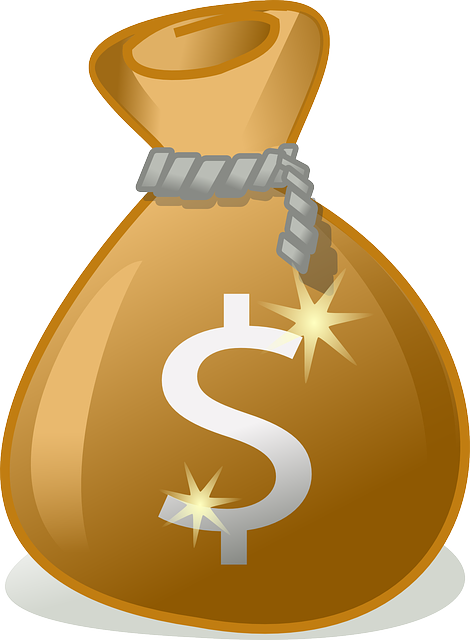 ART. 68 FONDO RISORSE DECENTRATE: UTILIZZO
LA CONTRATTAZIONE INTEGRATIVA DESTINA ALMENO IL 30% DELLE RISORSE  VARIABILI   DI CUI ALL’ART.67/3°COMMA, ALLA PERFORMANCE INDIVIDUALE  CON ESCLUSIONE DEGLI IMPORTI  (OVVERO AL NETTO DEGLI STESSI) DI CUI ALLA LETTERE:
c)  Leggi speciale
f)  Messi Notificatori
g) Personale addetto alle case da gioco 
indicate nell’art. 67/3°comma.
Nota: Si ribadisce che i valori economici che residuano dalla parte stabile possono finanziare liberamente tutti gli istituti indicati negli utilizzai di cui all’art.68/2°comma.
47
NUOVO SISTEMA INDENNITARIO
ART. 70 BIS INDENNITA’ CONDIZIONI DI LAVORO
LA CONTRATTAZIONE INTEGRATIVA DESTINA ALMENO IL 30%  DELLE RISORSE  VARIABILI   DI CUI ALL’ART.67/3°COMMA, ALLA PERFORMANCE INDIVIDUALE  CON ESCLUSIONE DEGLI IMPORTI  (OVVERO AL NETTO DEGLI STESSI) DI CUI ALLA LETTERE:
Viene istituita un indennità unica definita “indennità di condizioni di lavoro” correlata a:
Attività disagiate
Esposizione a  rischi pericolosi o dannosi per la salute
Implicanti il maneggio valori.
Viene corrisposta per i giorni di effettivo svolgimento entro i seguenti limiti min/max  giornaliera : da  € 1,00  a  € 10,00.
48
NUOVO SISTEMA INDENNITARIO
ART. 70 BIS INDENNITA’ CONDIZIONI DI LAVORO
LA  CONTRATTAZIONE INTEGRATIVA DEFINISCE LA MISURA DELL’INDENNITA’ tenendo in considerazione:
Effettiva incidenza di ciascuna della causali precedentemente indicata
Caratteristiche dimensionali, sociali ed ambientali  degli enti interessati e specifici settori di attività
La presente disciplina trova applicazione a far data dalla sottoscrizione del contratto integrativo successivo alla stipula del CCNL.
49
NUOVO SISTEMA INDENNITARIO
ART. 70  QUINQUIES INDENNITA’ DI SPECIFICHE RESPONSABILITA’
Per  compensare esercizio di compiti che comportano specifiche responsabilità, al personale della categorie B,C e D, può essere riconosciuta un’indennità  fino a € 3.000/annui.
Un importo pari a 350 euro/annui per compensare  le specifiche responsabilità  delle categorie B,C e D connesse a:
Attribuzione formale negli Enti delle qualifiche di Ufficiale di Stato Civile ed Anagrafe, nonché responsabile tributi
Compiti di responsabilità  affidati agli archivisti informatici, addetti agli Uffici di Relazione con il Pubbico e formatori professionali.
Le specifiche responsabilità del personale addetto ai servizi di protezione civile
Le funzioni di ufficiale giudiziario attribuite ai messi notificatori
50
NUOVO SISTEMA INDENNITARIO
ART.70 QUATER INDENNITA’ PER IL PERSONALE CASE DA GIOCO
Si  rimanda  alla lettura del testo.
ART.70 INTEGRAZIONE DELLA DISCIPLINA DI TRASFERTA
Il tempo di viaggio per trasferte non superiori alle 12 ore,  sulla base delle indicazioni contenute nell’art.41 del CCNL  14.9.2000, potranno essere considerate come attività lavorativa. A tale scopo sulla base delle risorse già stanziate nel bilancio e previo confronto con le OO.SS. potranno essere previste specifiche coperture economiche.
51
WELFARE AZIENDALE
ART.72  WELFARE INTEGRATIVO
ART.72  WELFARE INTEGRATIVO
In sede di contrattazione integrativa, le amministrazioni possono disciplinare la concessione di benefici di natura assistenziale e sociale in favore dei propri dipendenti, tra i quali:
Iniziative a sostegno del reddito
Supporto all’istruzione e promozione del merito dei figli
Contributi a favore di attività culturali e ricreative con finalità sociali
Anticipazioni e sovvenzioni  a  favore dei dipendenti in difficoltà all’accesso di credito finanziario, a fronte di spese indifferibili
Polizze sanitarie integrative per prestazioni erogate dal S.S.N.
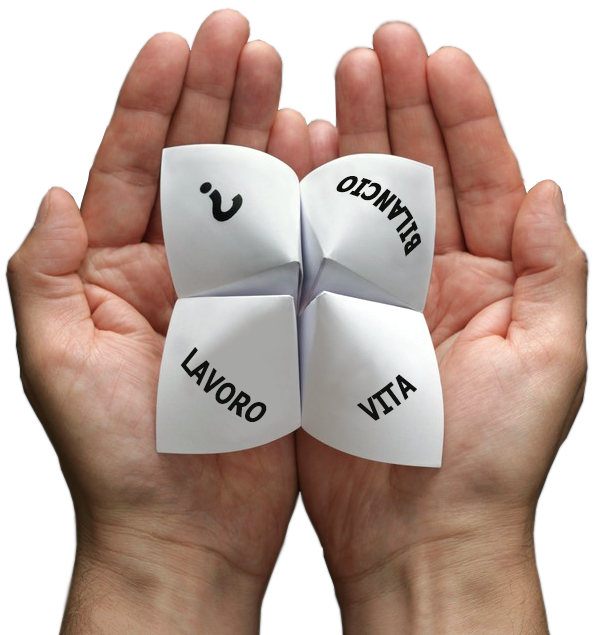 52
WELFARE AZIENDALE
ART.72  WELFARE INTEGRATIVO
Gli  oneri  per l’attivazione del welfare integrativo sono  sostenuti nei limiti già stanziati dagli enti, ai sensi delle vigenti disposizioni, per finalità di tipo mutualistico eventualmente già attivate dagli enti medesimi.
Nelle Camere di commercio l’erogazione delle prestazioni di cui al comma 1, lett. e) avverrà mediante successiva istituzione di - ovvero adesione a - un fondo di assistenza sanitaria integrativa del servizio sanitario nazionale. Il finanziamento a carico degli enti, che non dovrà determinare ulteriori o maggiori oneri, troverà copertura nelle risorse di cui al comma precedente.
53
CCNL AUTONOMIE LOCALI
PER QUANTO NON ESPRESSAMENTE DISAPPLICATO RESTANO IN VIGORE LE NORME CONTRATTUALI PRECEDENTI.
54
Grazie!!
info@uilfpl.it
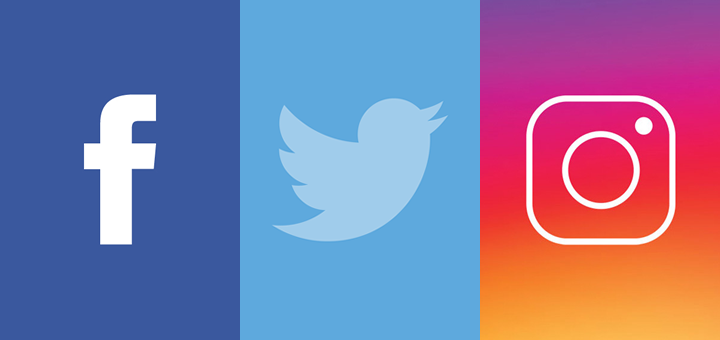 55
Seguiteci: